Day-Ahead Market PTP and PTPLO Submission Activity, Update 

May 19, 2025


Curry Holden
Day-Ahead Market Supervisor
Review
High volumes of PTP and PTPLO interval records submissions are linked to increased optimization engine execution times.

PTP submission volumes continue to grow, with no clear market-wide upper limit obvious.

Some form of submission fee for PTP submissions (excluding PTPLOs) has been proposed by ERCOT.

Resource nodes currently added as a part of NPRR1188: 25
2
PTP Activity Since January 2021
Submission Activity has grown during the study period 2021-present

Average Daily PTP Submissions Per CP: 2021-2025
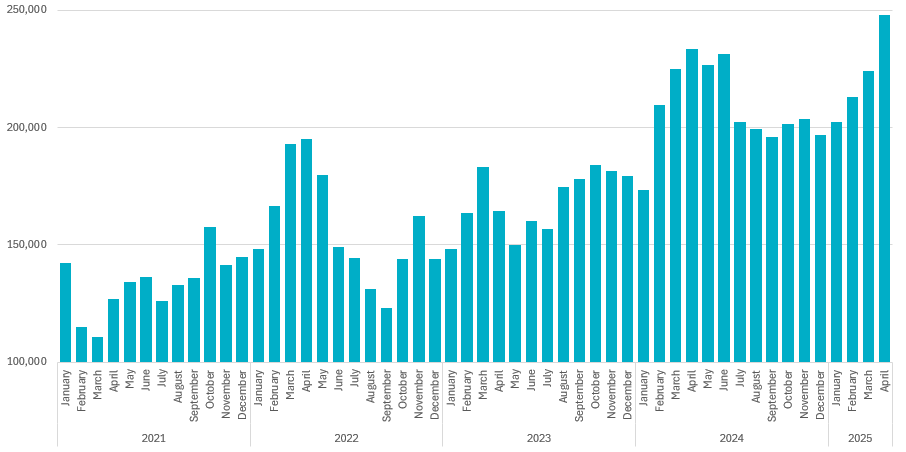 3
Submission Activity Per Counter Party
The majority of PTP submissions are received by a small minority of market participants (CPs).

Average Daily PTP Submissions Per CP: 2021-2025
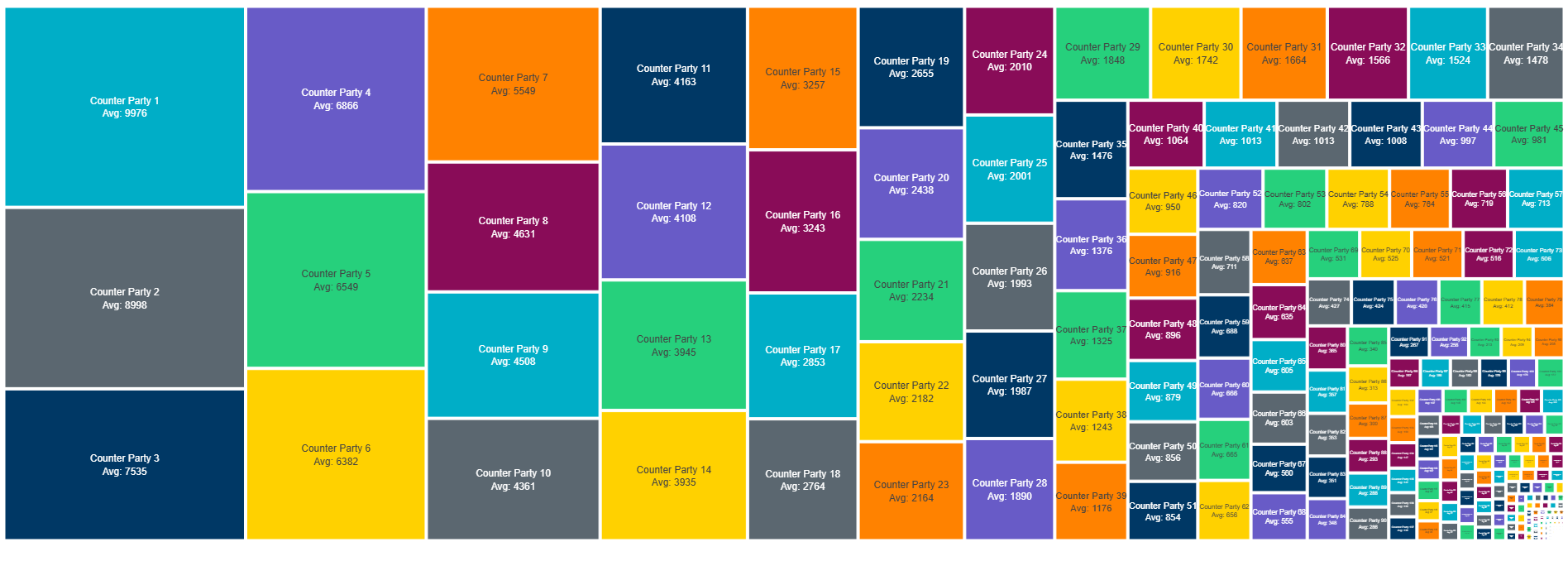 4
Next Steps
ERCOT is continuing to study the influence of different input variables on execution time.

Any questions or concerns?
5
Appendix Slide 1; graph from 4/14/25 CMWG
OD vs PTP/CRR interval count 2010-2025
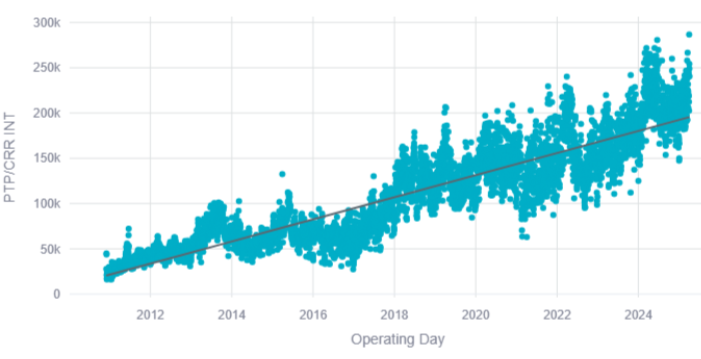 6
Appendix Slide 2; graph from 4/14/25 CMWG
Execution time vs PTP/CRR interval count 2021-2025
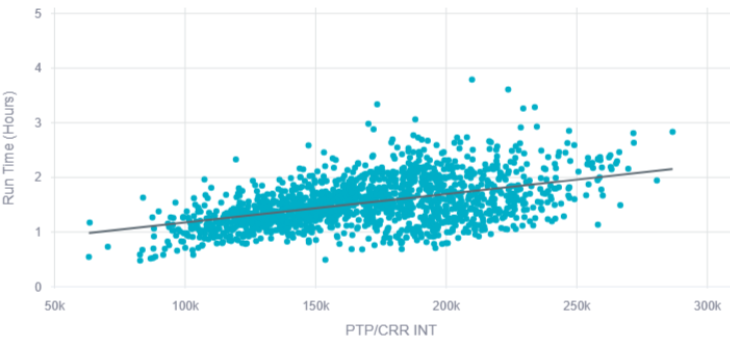 7